Missionary Care
Omnipresent Heavenly Father, thank You for sending our missionary Hui Hua to minister to the refugees. A Pakistani family, whom she has long cared for, will be transferred to Canada by the United Nations High Commissioner for Refugees. Hui Hua used to visit them every month and share the Gospel of Jesus Christ with them. We pray that this family, like the
1/3
Missionary Care
Exodus from Egypt, will be led to the “Promised Land” and recognize Jesus as the Savior of their lives. Starting in mid-February, Hui Hua has been travelling to a new refugee learning center every Thursday and Friday to teach 6th grade science. May the Holy Spirit fill her with peace as she drives long distances, and guide her to gradually know the students'
2/3
Missionary Care
cultures, drawing each child into God's kingdom. In the name of our Lord Jesus Christ, Amen.
3/3
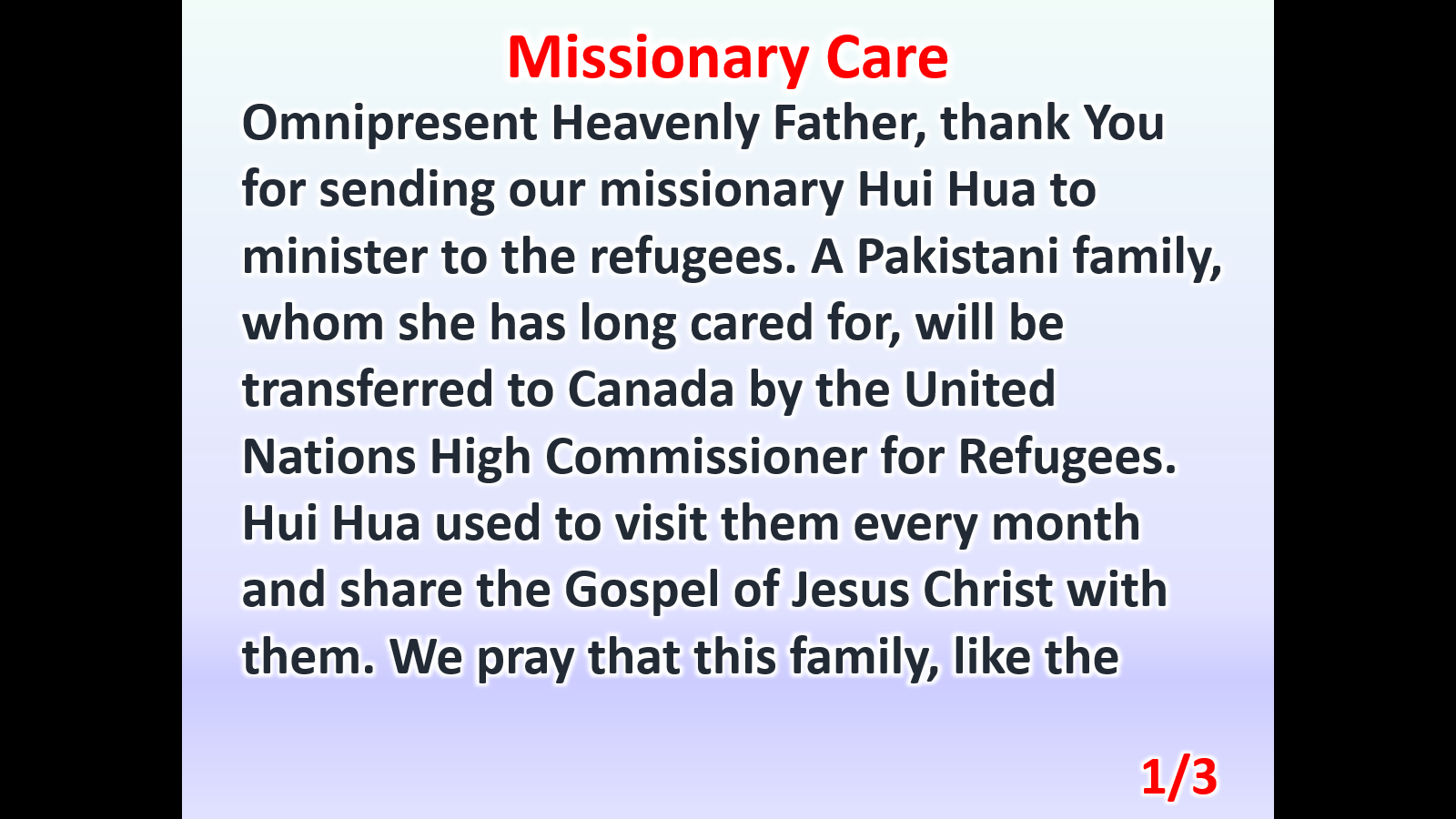 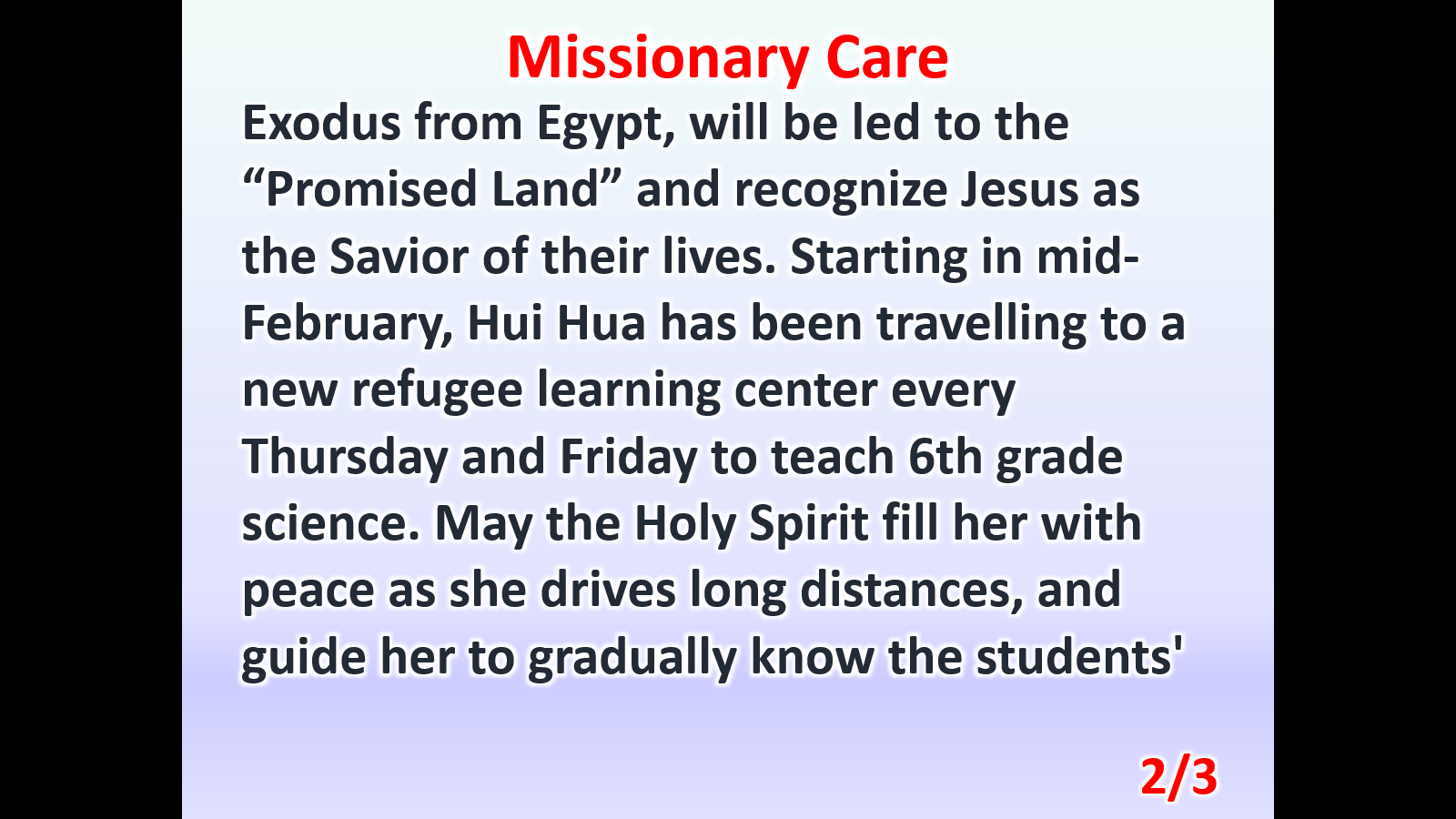 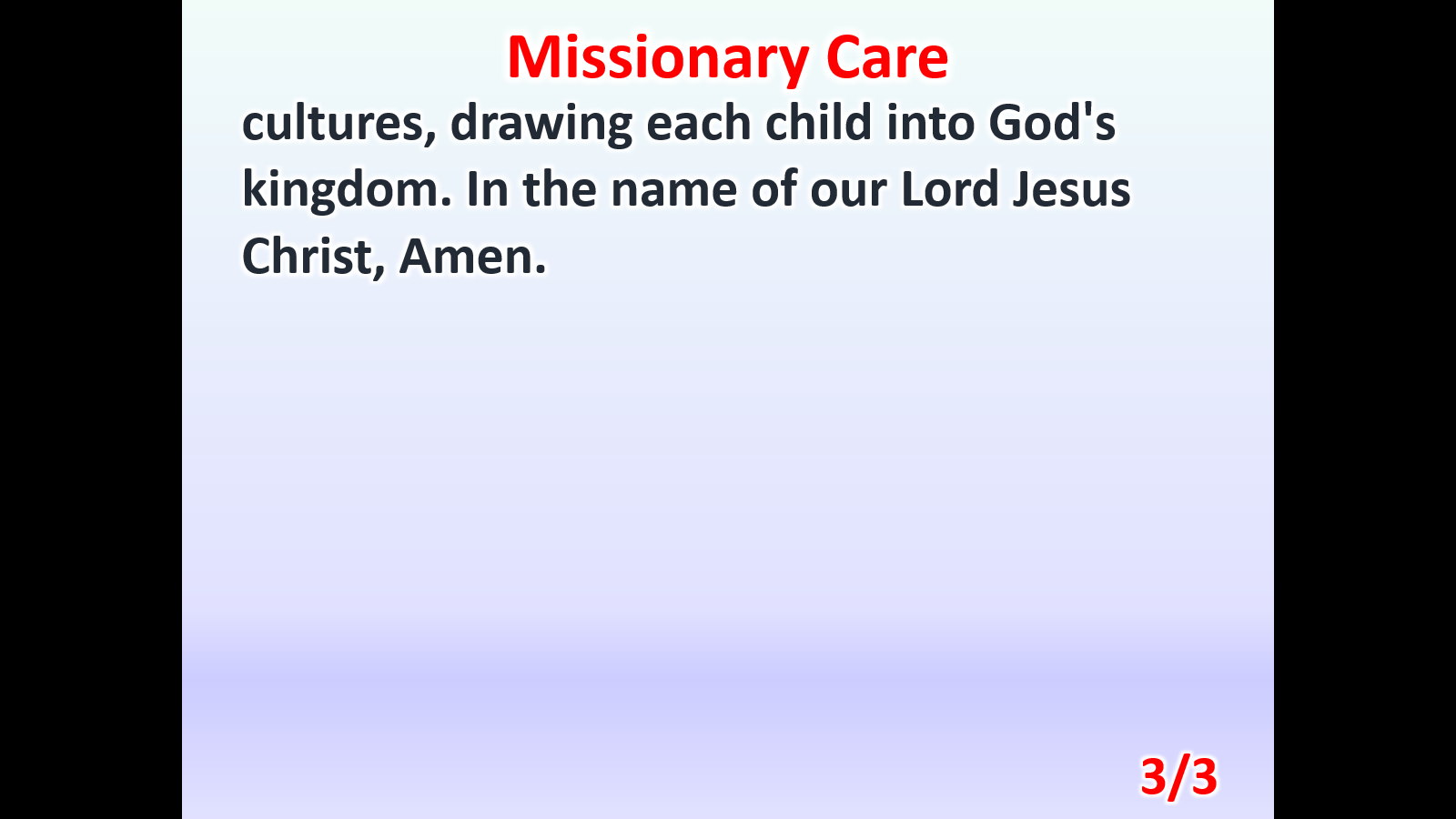